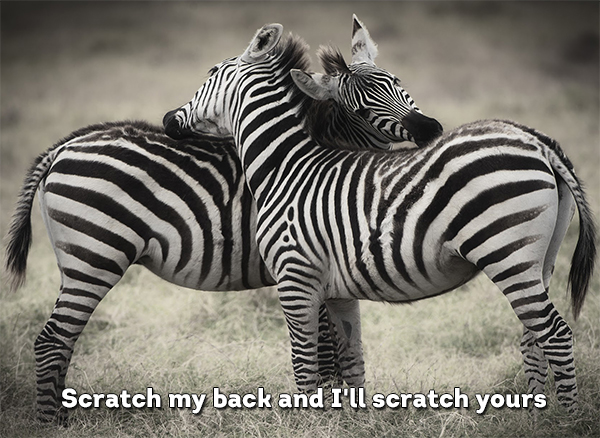 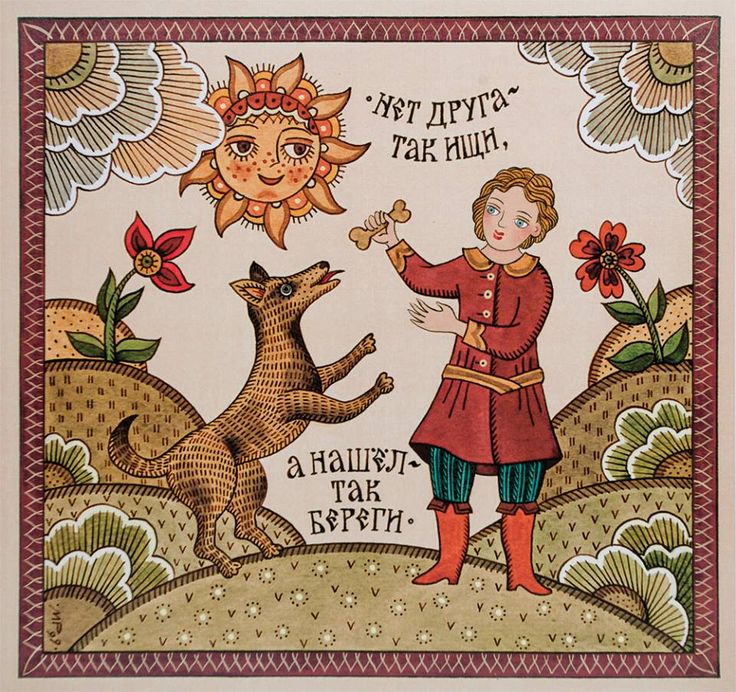 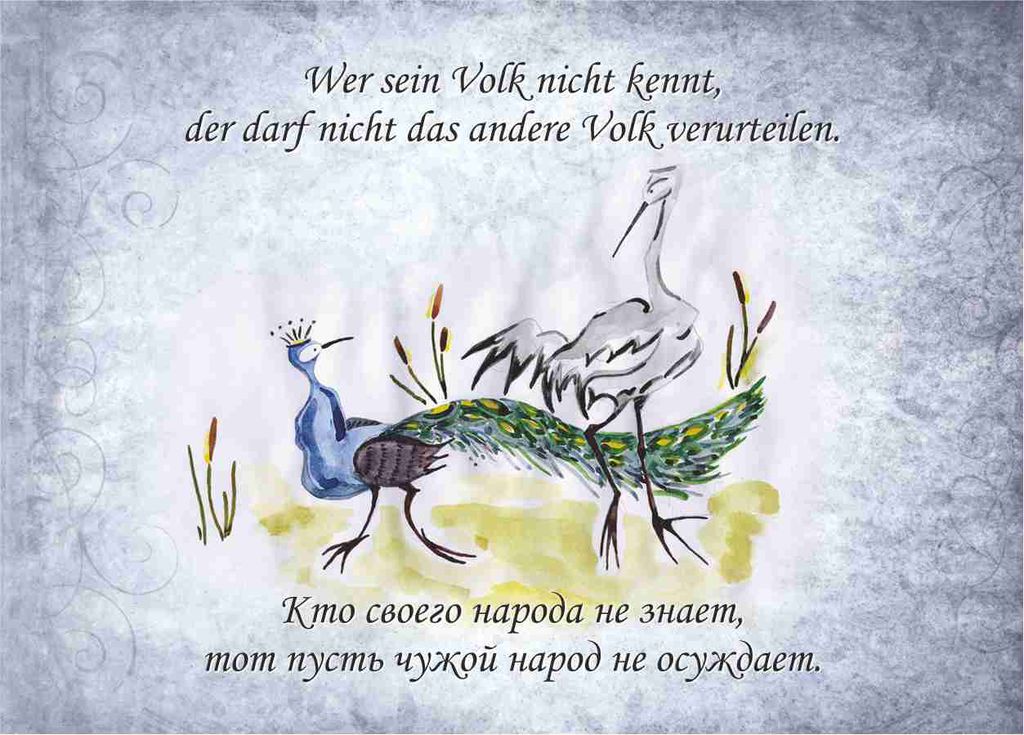 Мир пословиц и поговорок
Пословицы в устной речи
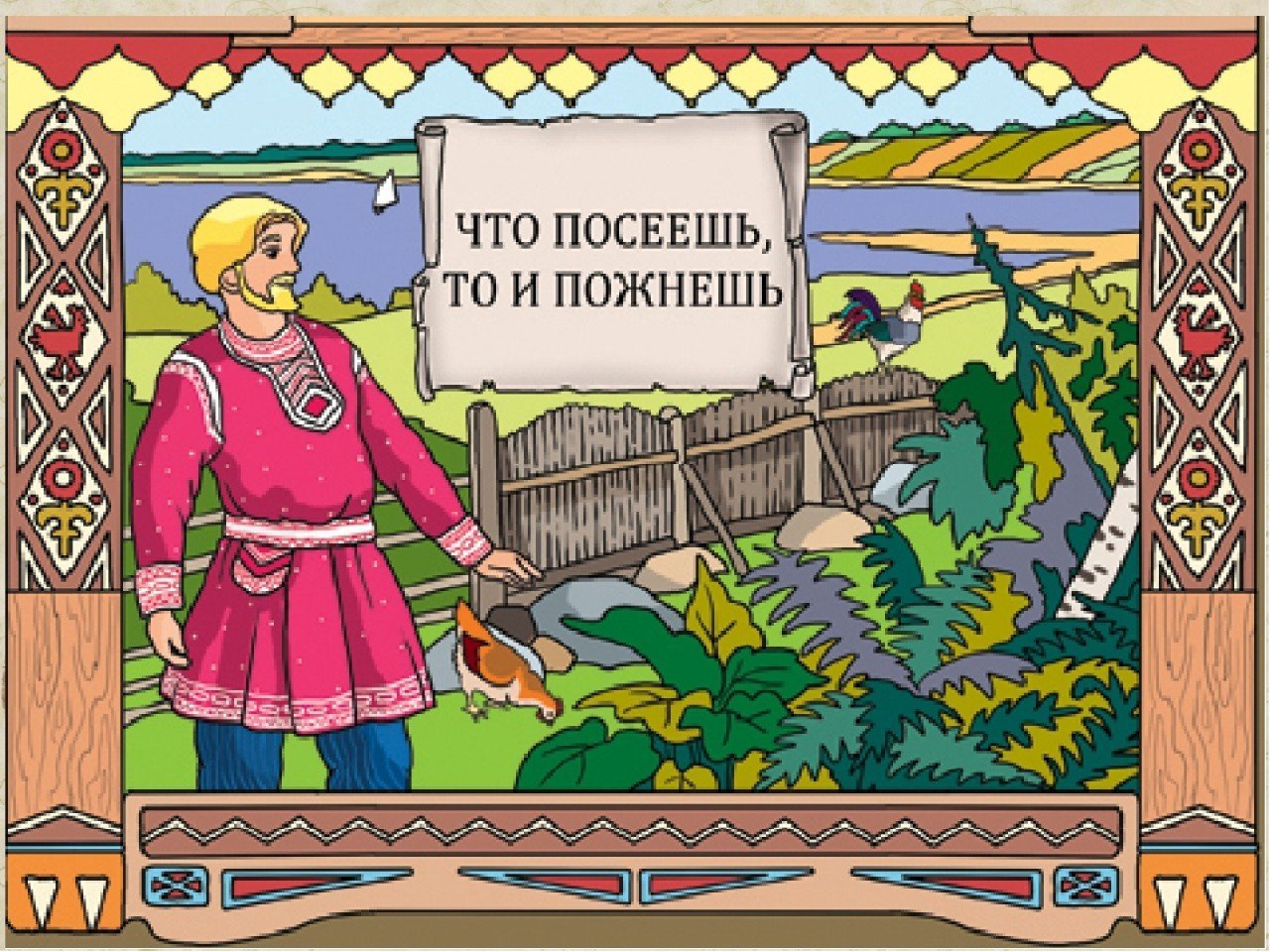 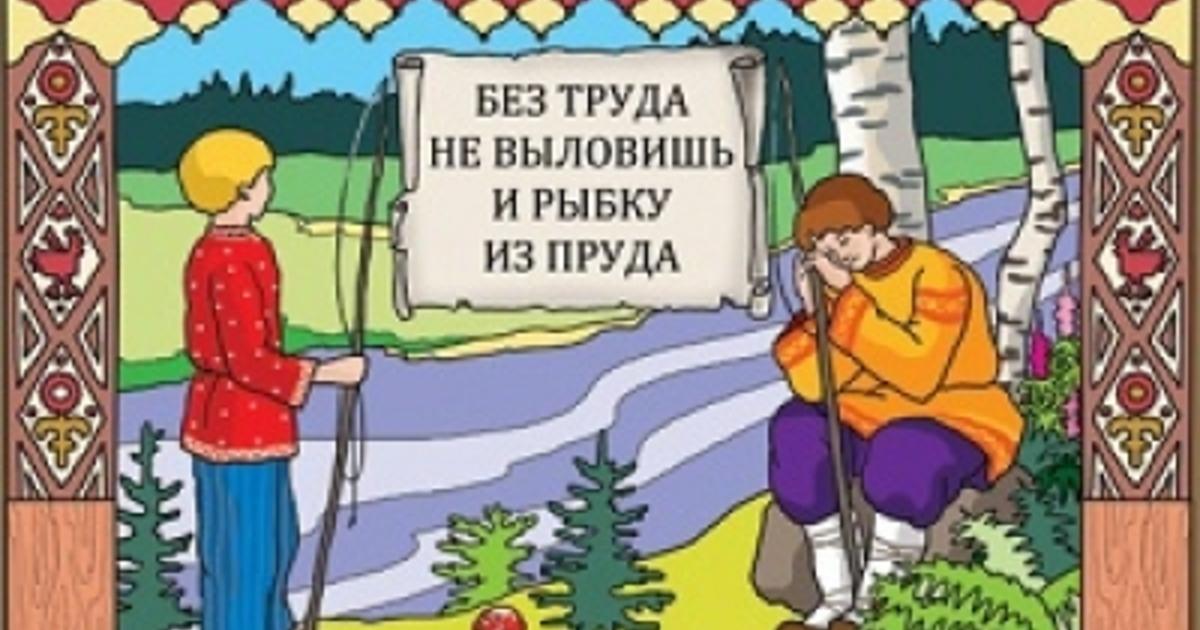 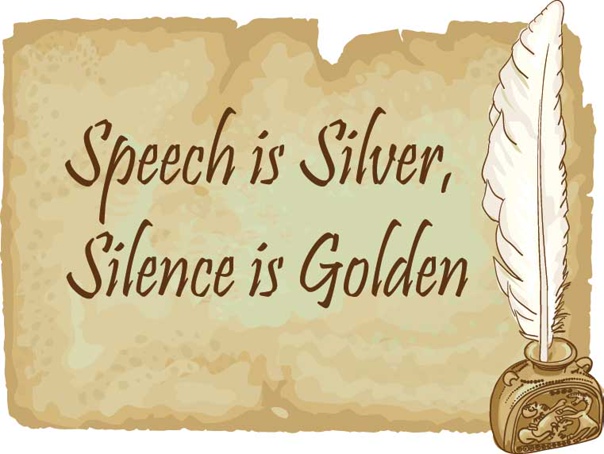 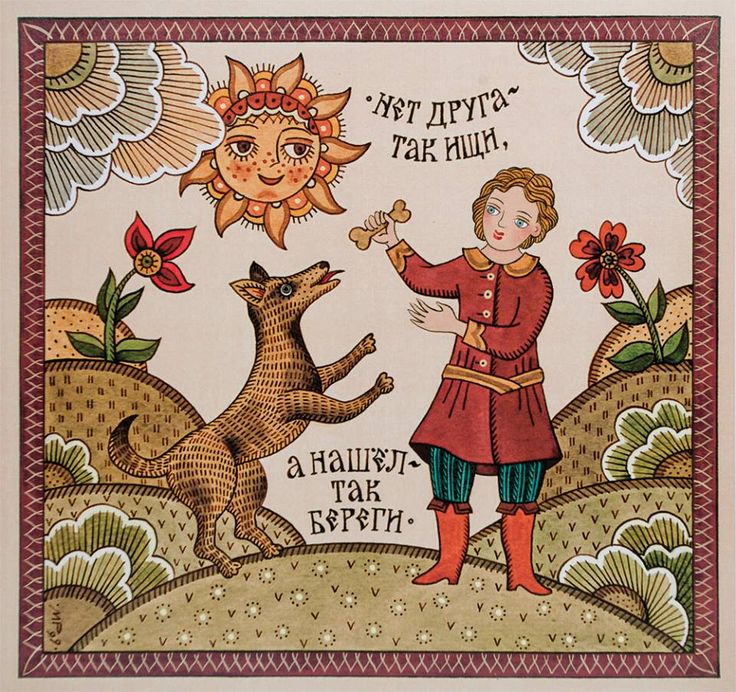 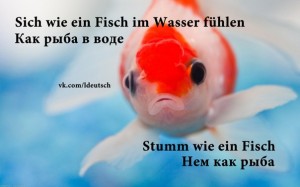 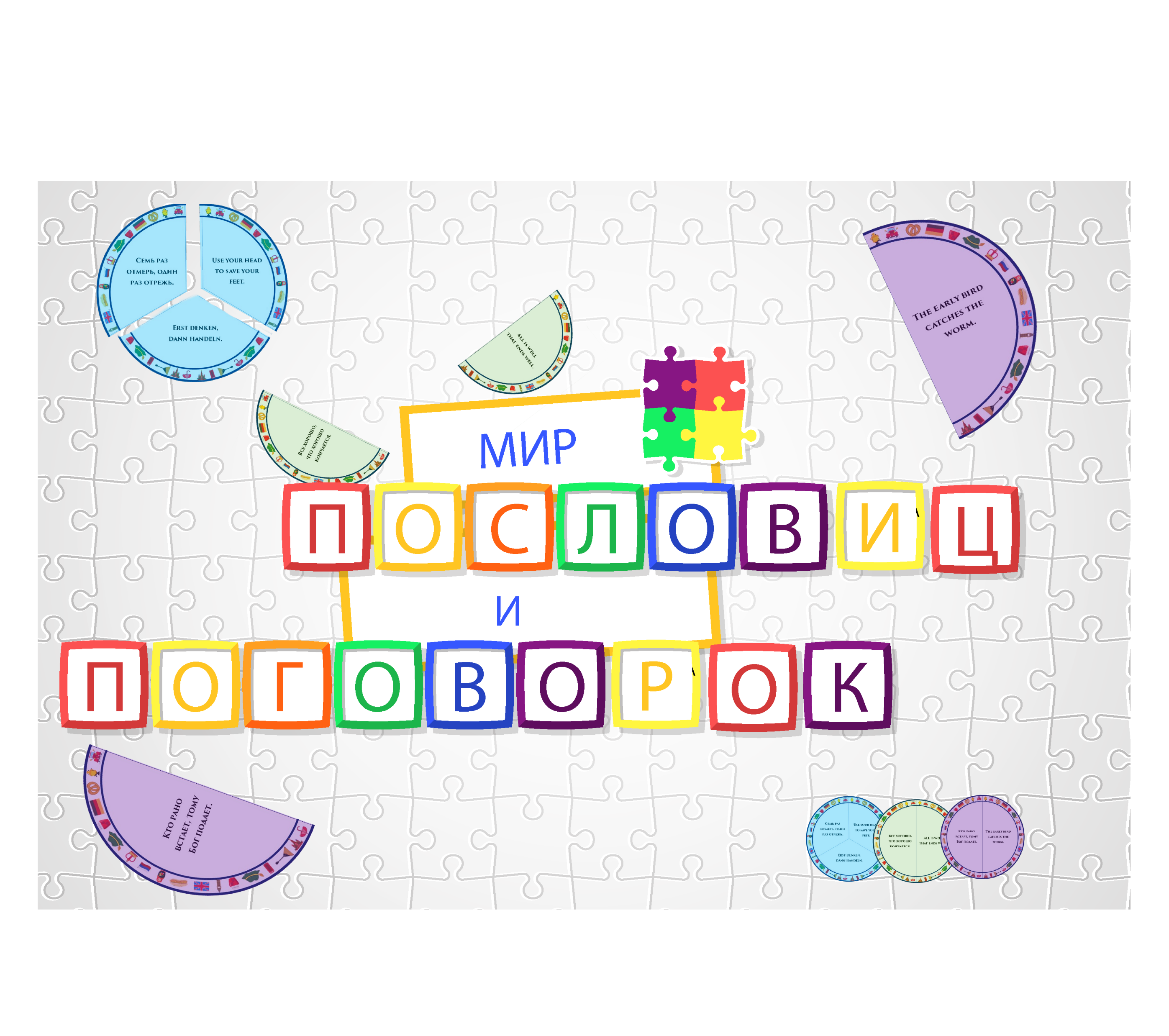 Цель
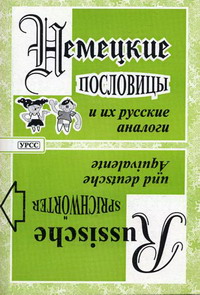 Задачи
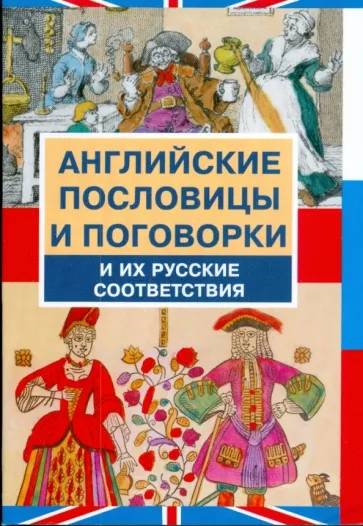 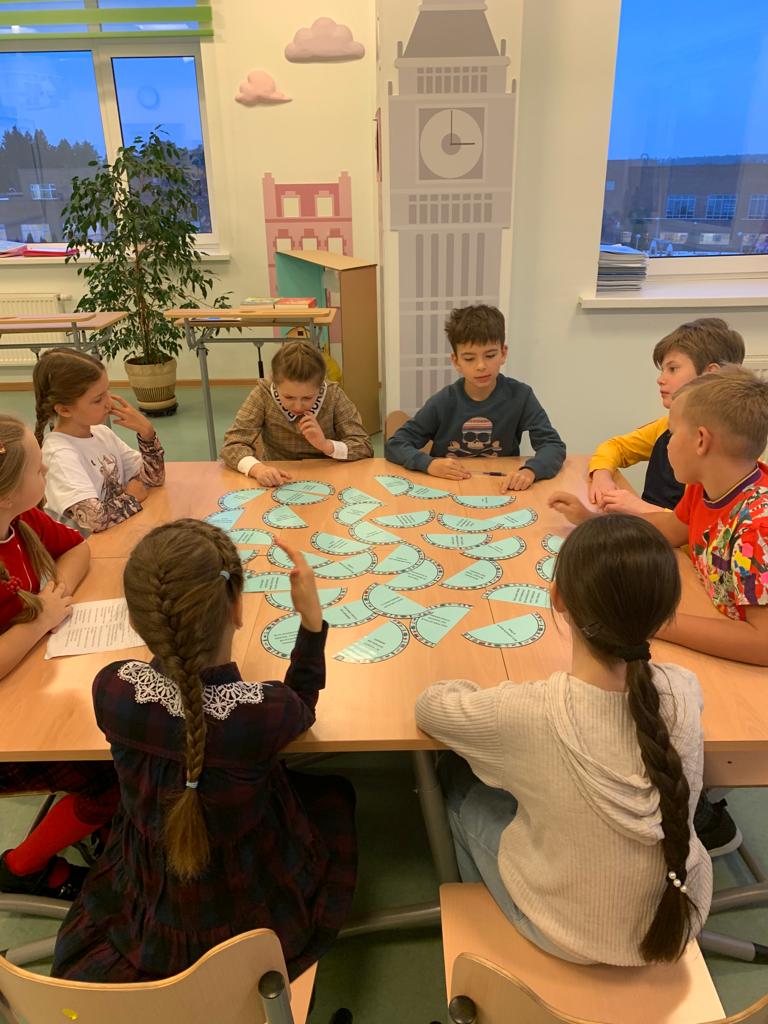 Актуальность:
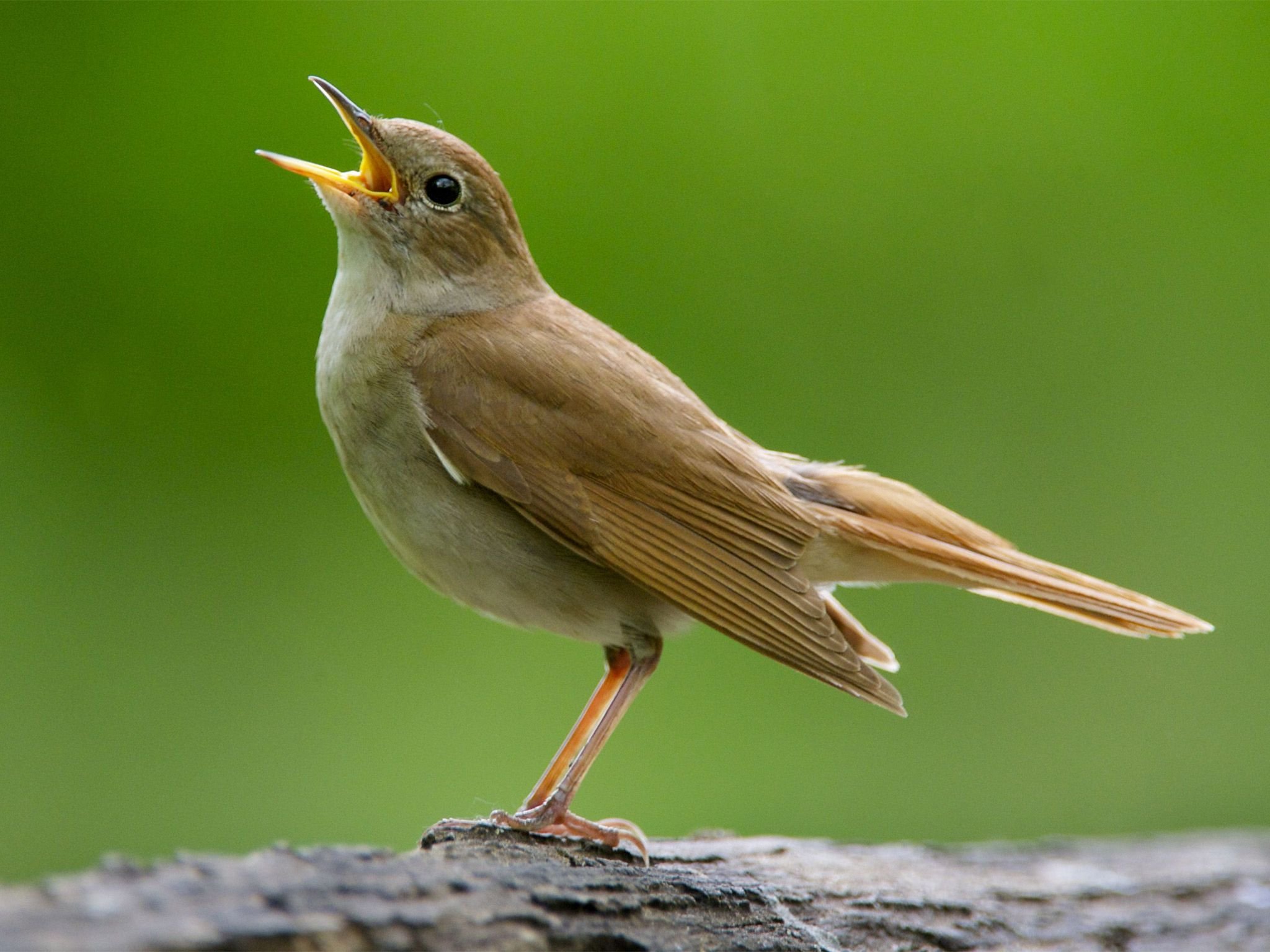 Пословицы о Родине
Человек без Родины, что соловей без песни .
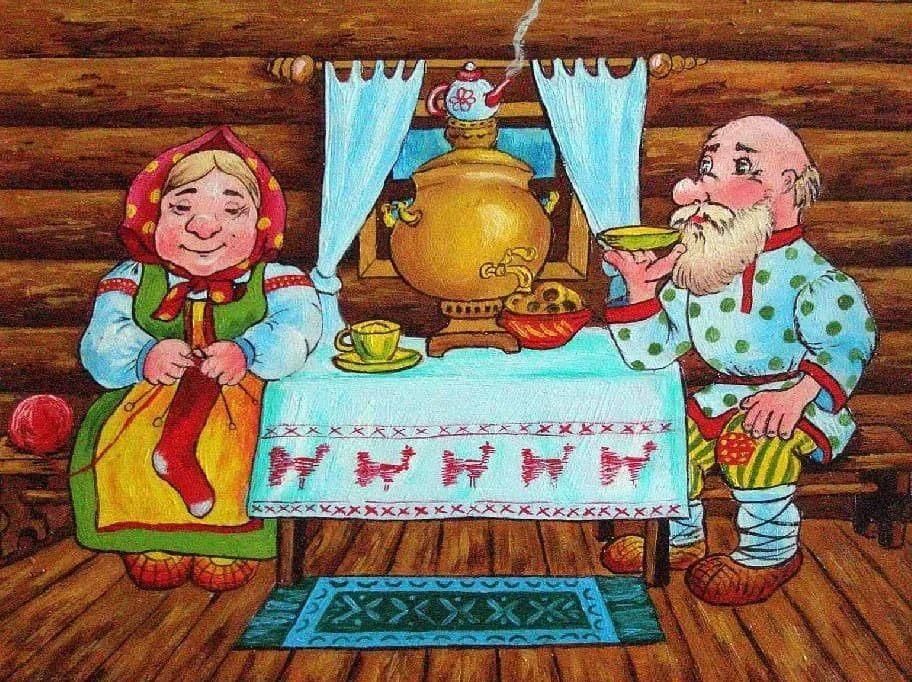 Пословицы о семье
В гостях хорошо, а дома лучше.
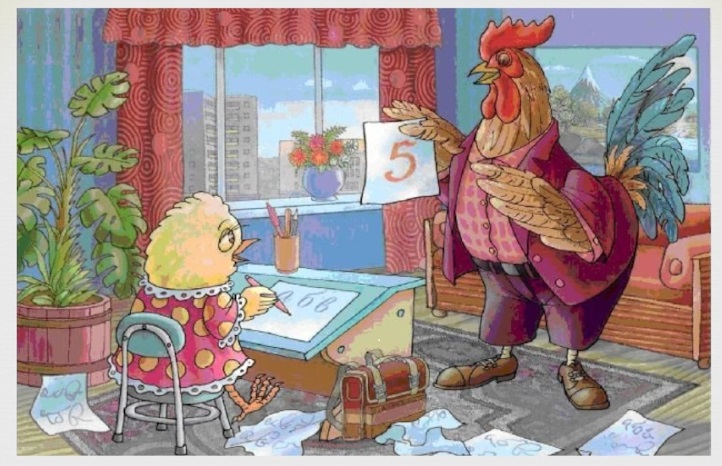 Пословицы об учёбе
Терпенье и труд все перетрут.
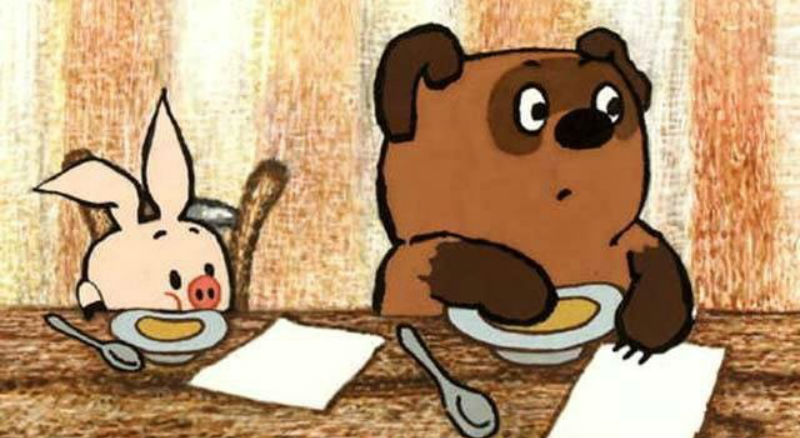 1 группа- полное совпадение
Аппетит приходит во время еды.
Appetite comes with eating.
Der Appetit kommt beim Essen.
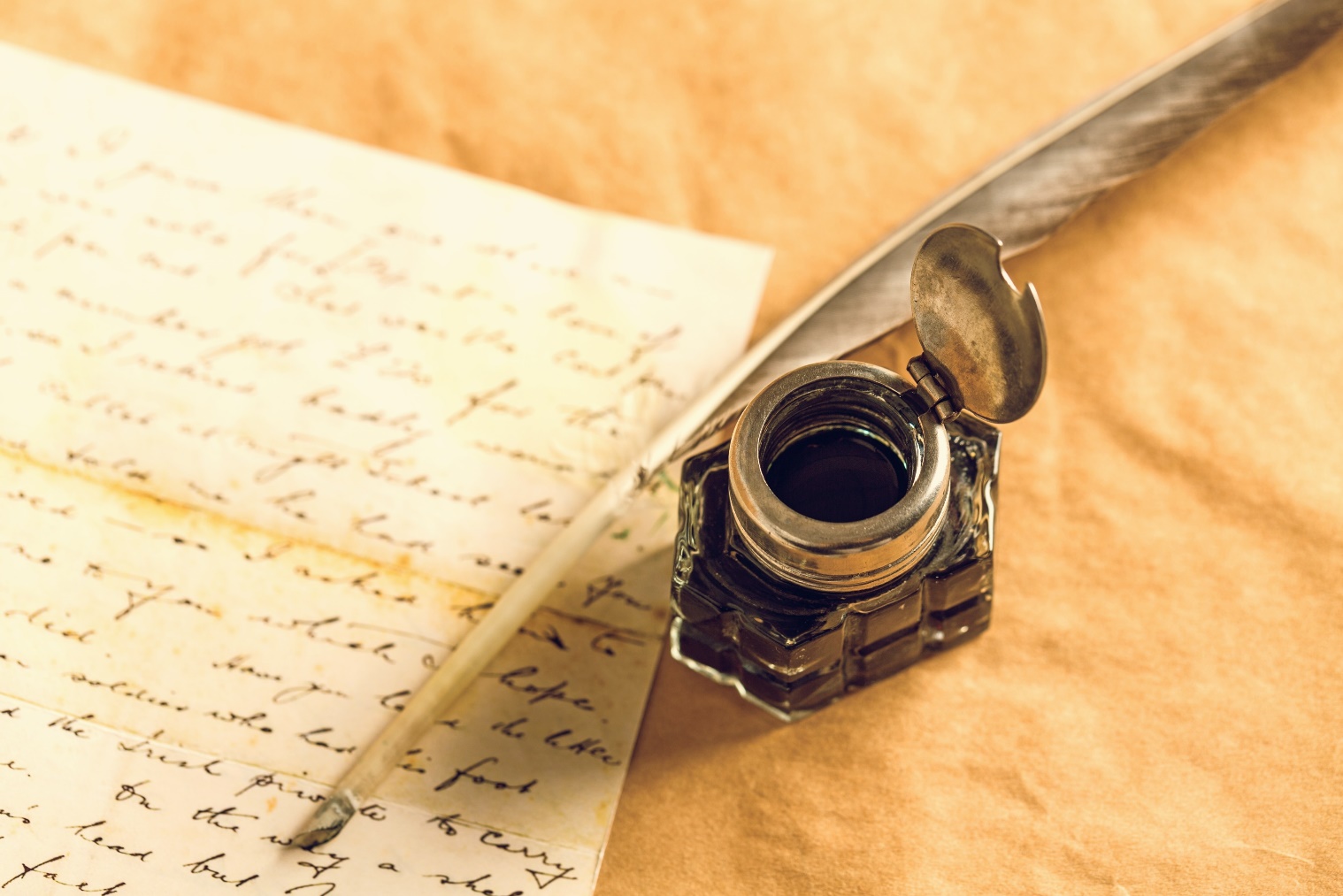 2 группа – частичное совпадение
Что написано пером, того не вырубишь топором.
The pen is mightier than the sword.
Wer schreibt, der bleibt
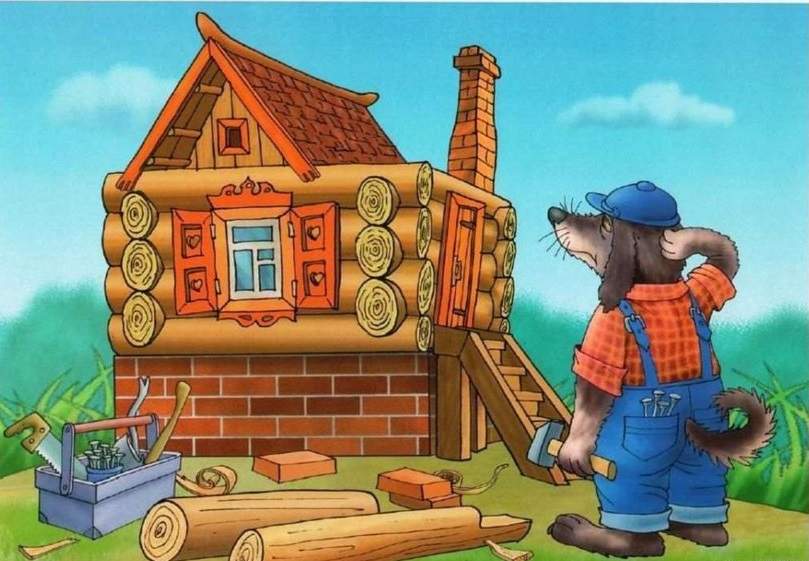 3 группа – полное несовпадение
Семь раз отмерь, один раз отрежь.
Use your head to save your feet.
Erst denken, dann handeln.
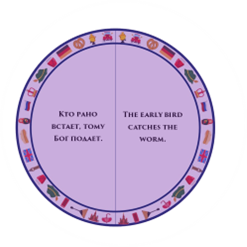 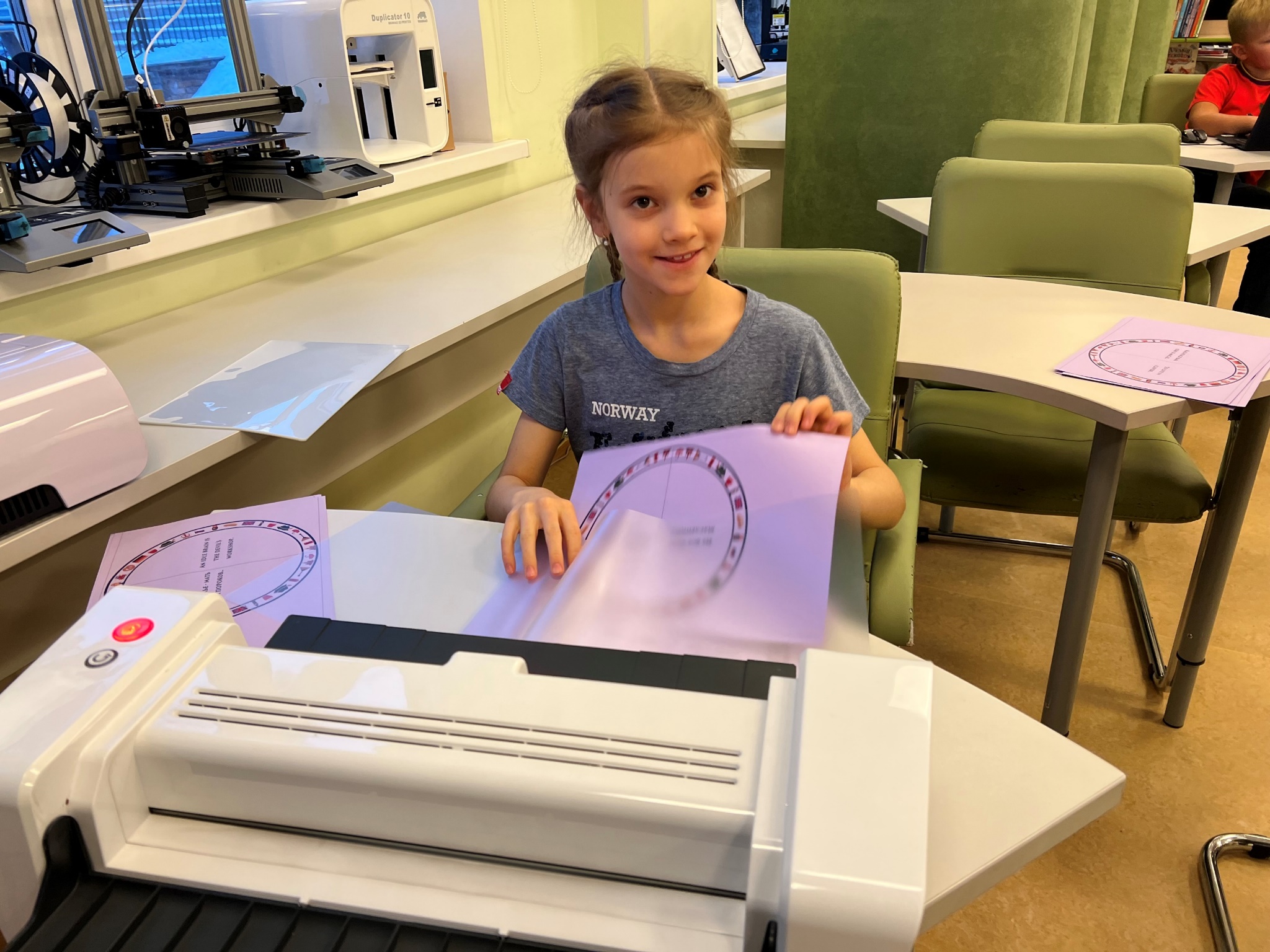 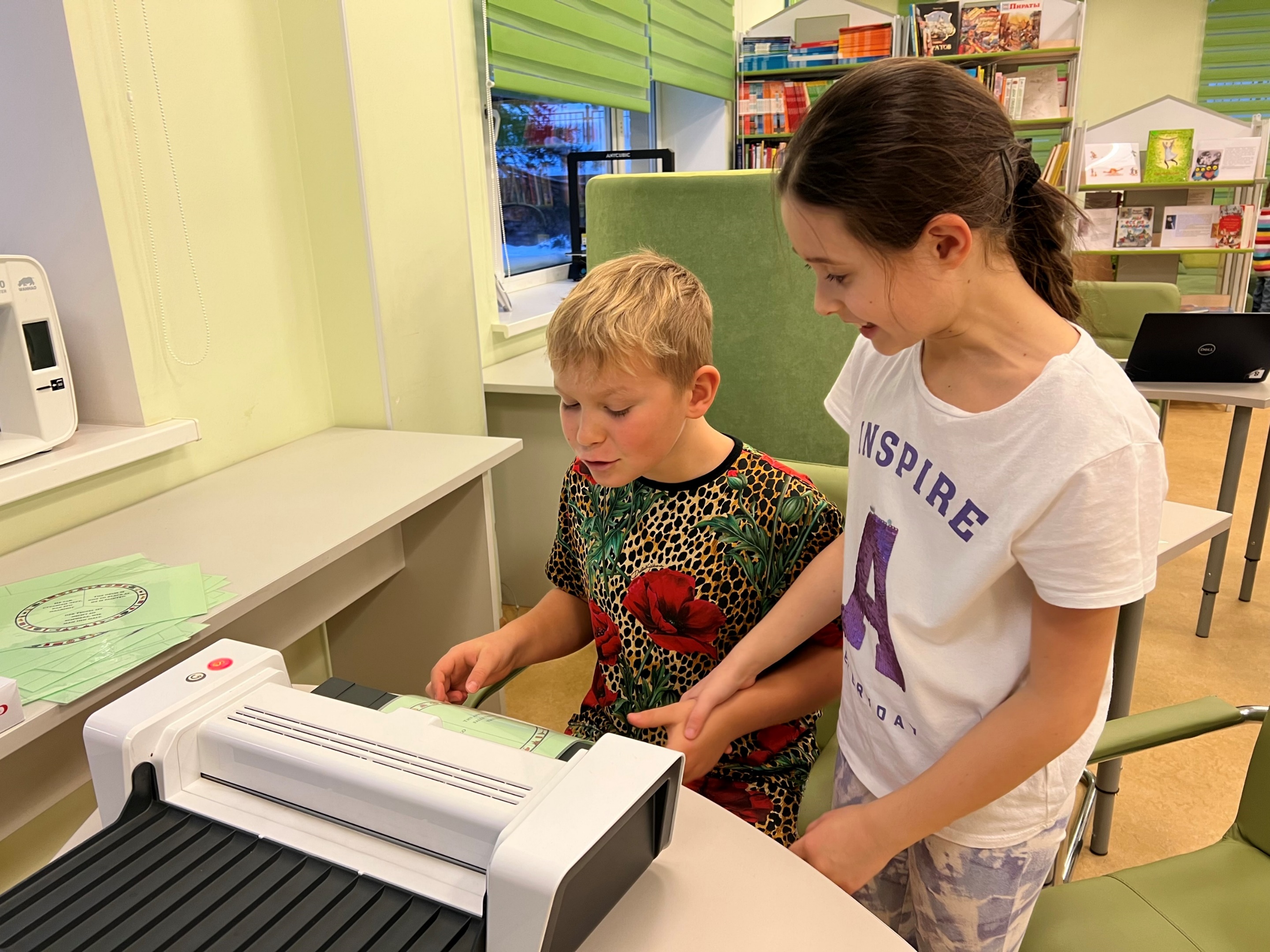 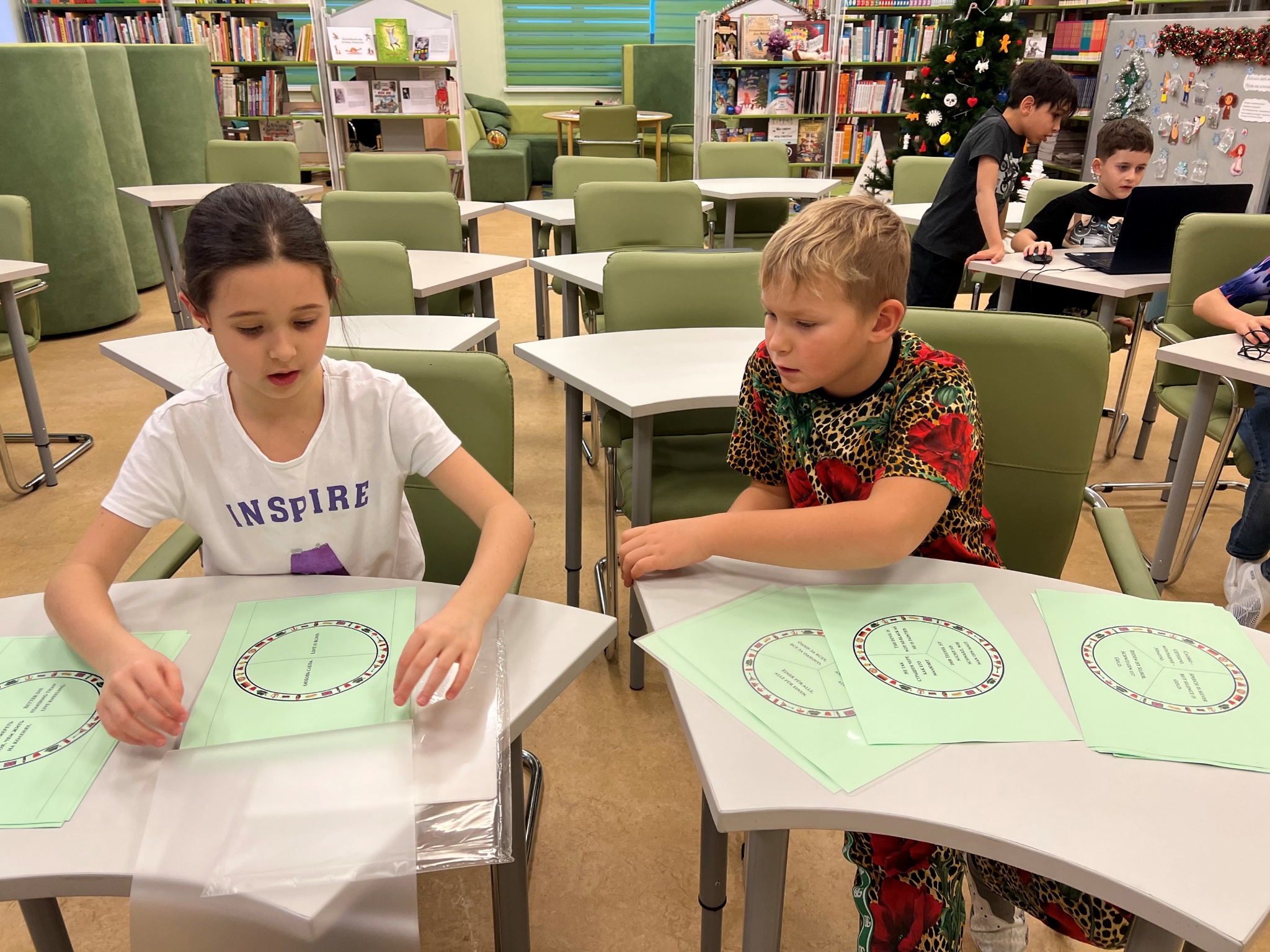 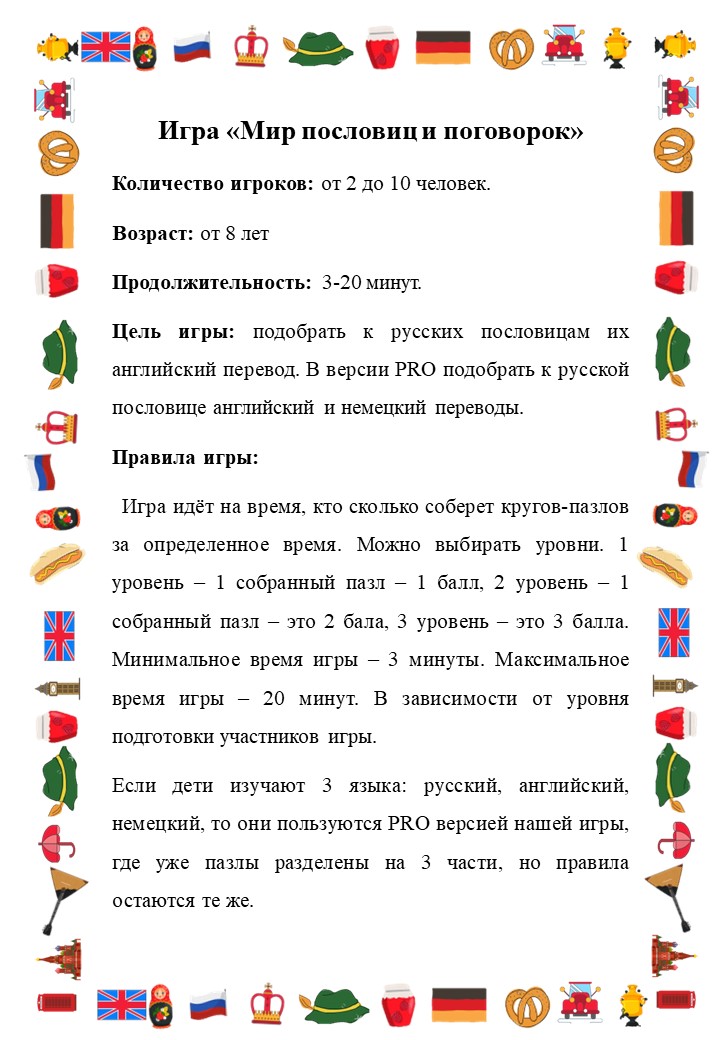 Правила игры
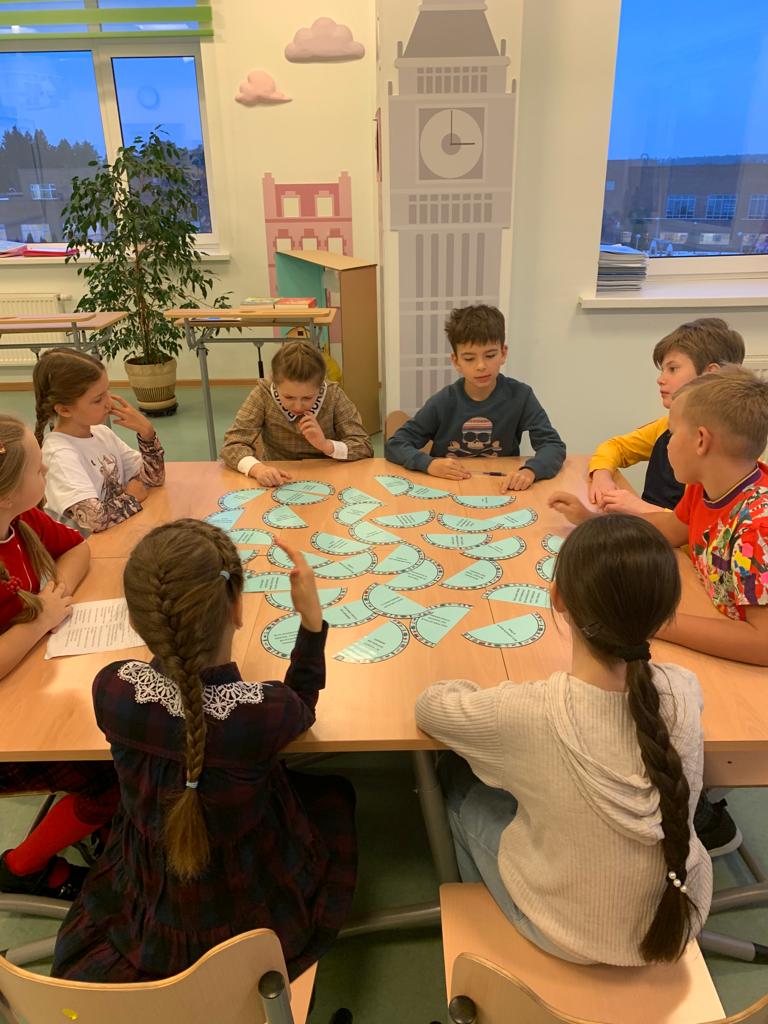 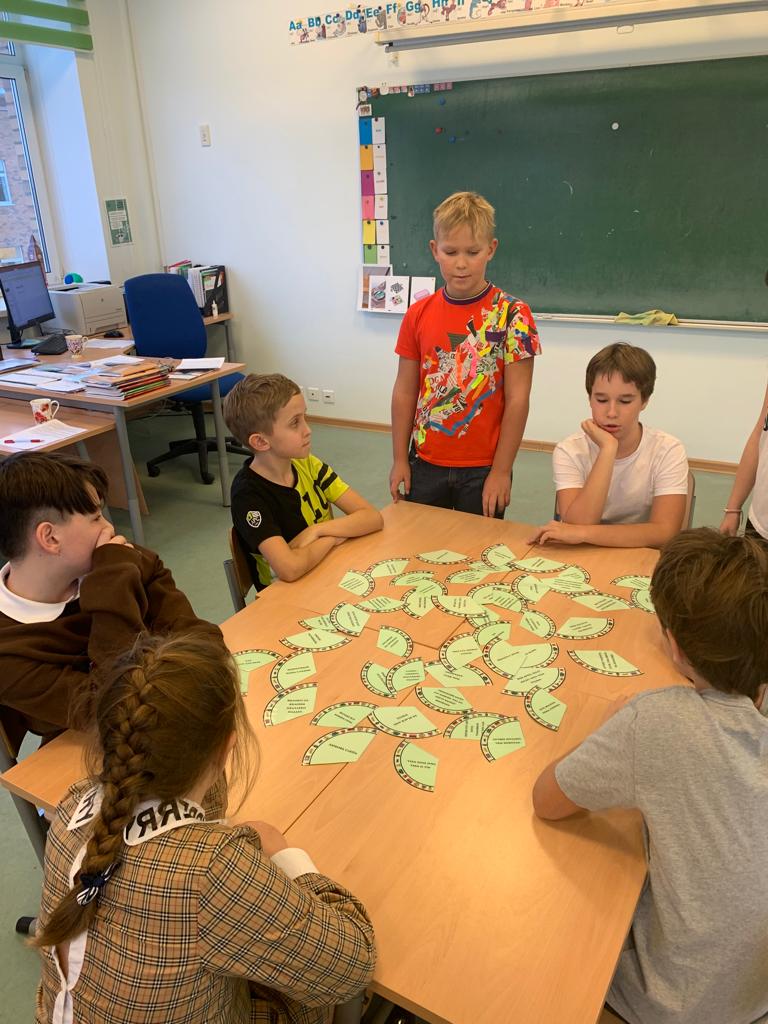 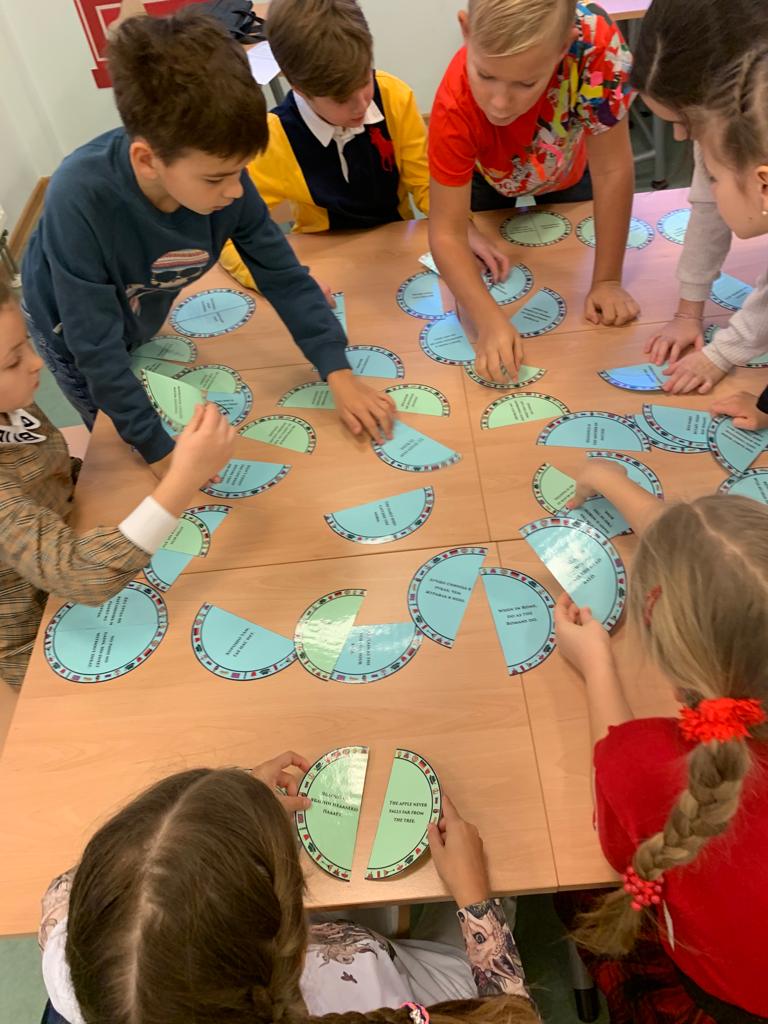 Тестирование игры
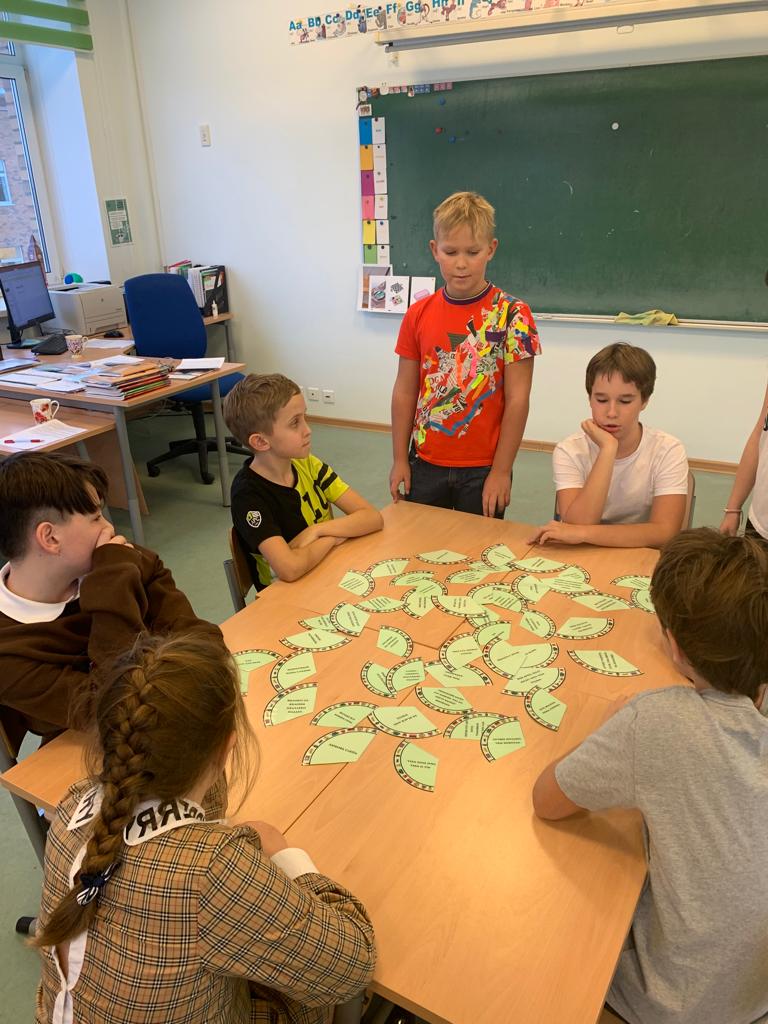 Пазлы PRO
Изменение времени игры
Игра «Мир пословиц и поговорок»
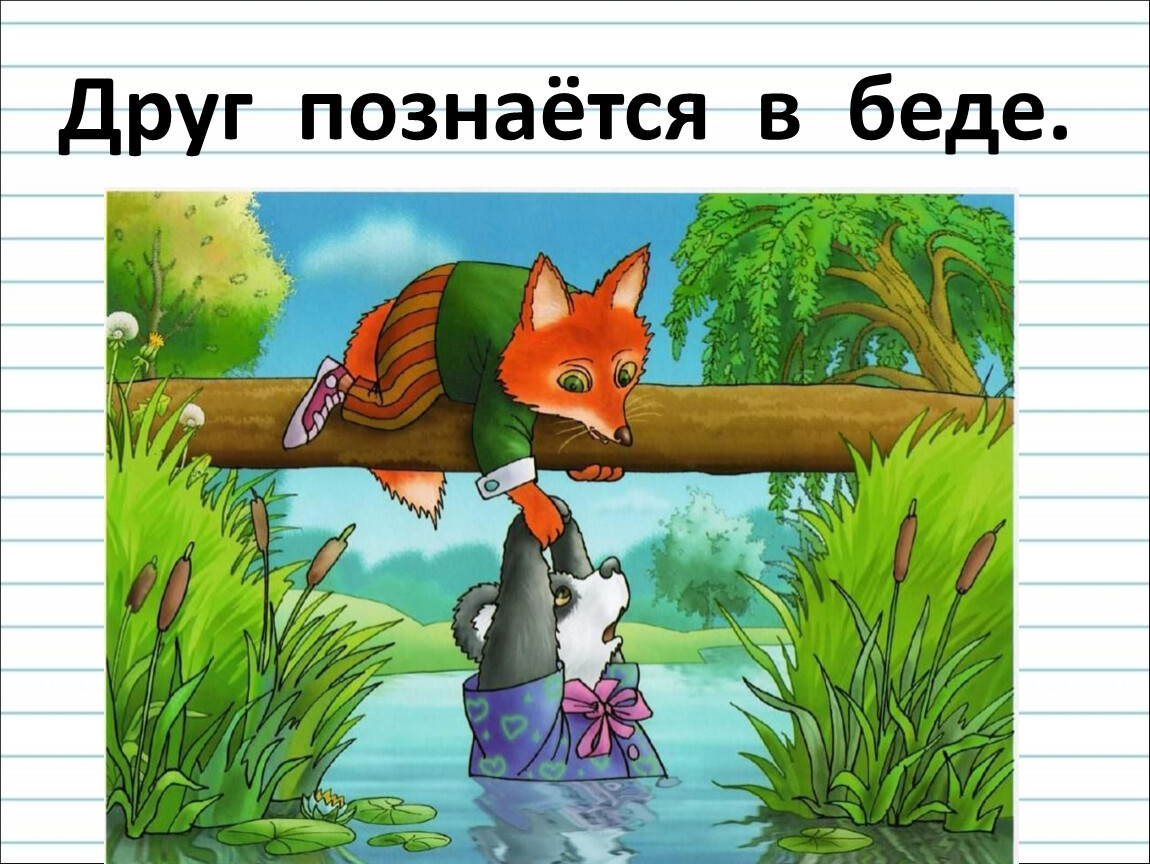 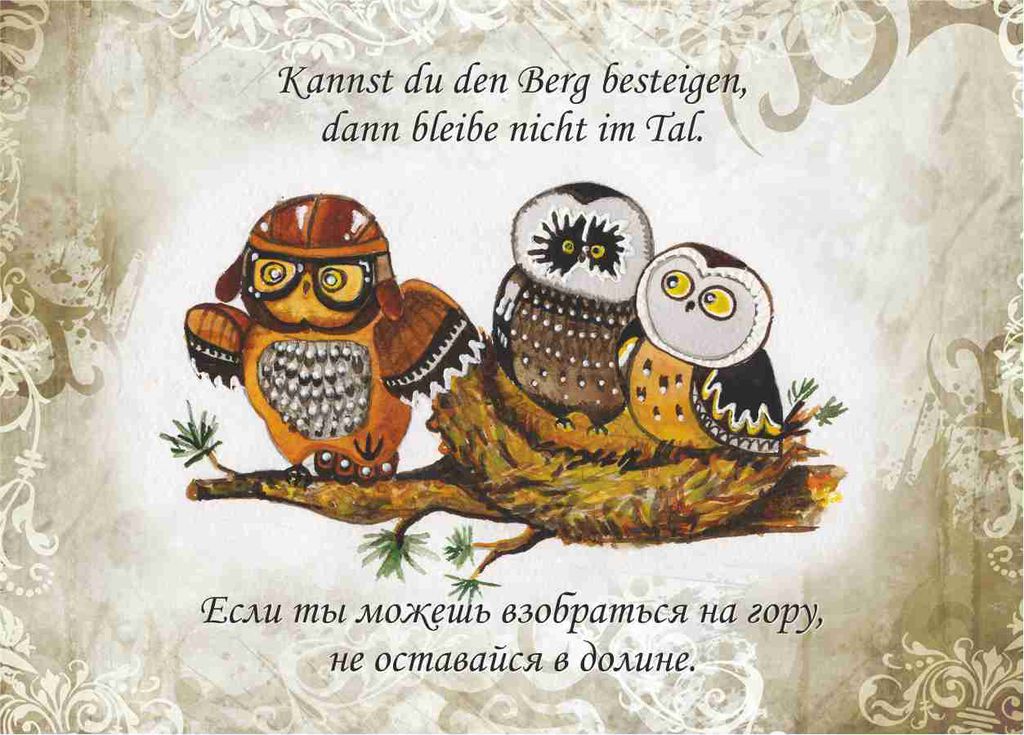 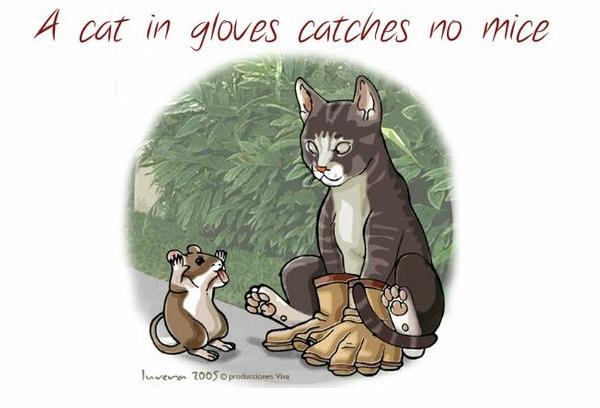 «Пословица недаром молвится!»